Калининский район
Тайм-клуб как технология социальной  адаптации
Стрекач Н.К.
СПбГБУСОН «ЦСПСиД Калининского района»
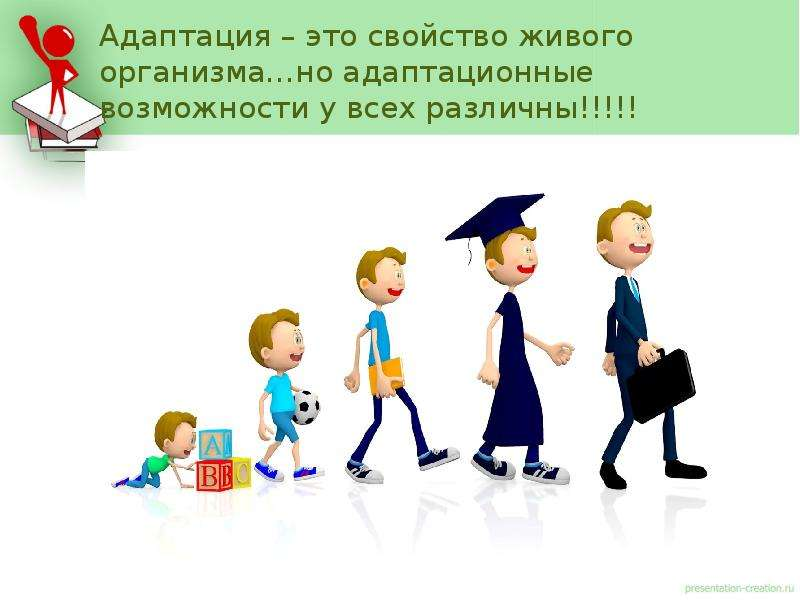 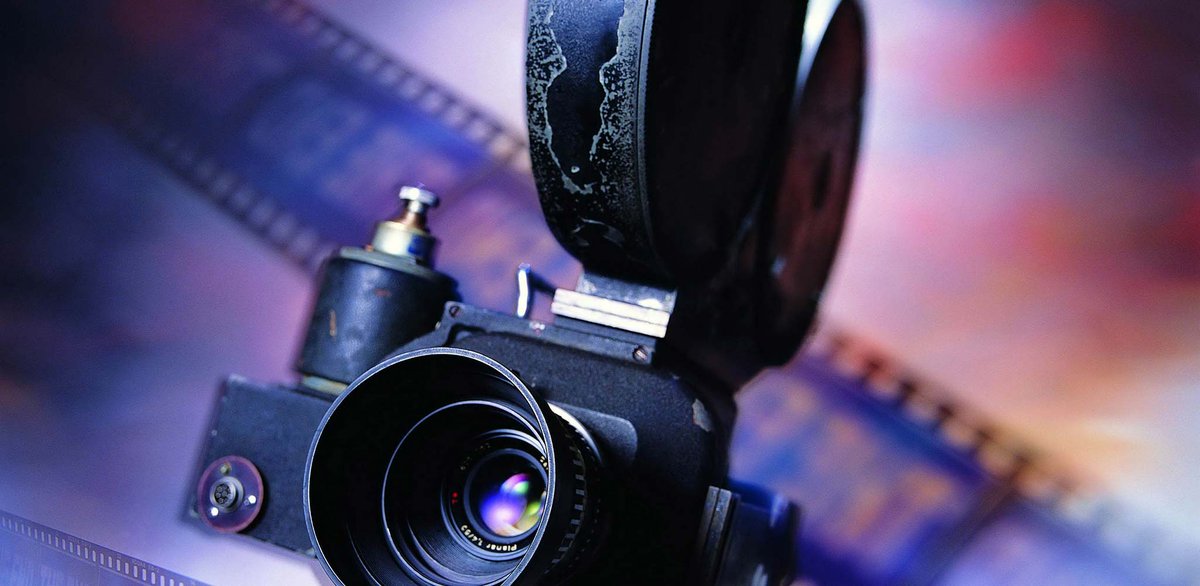 Система мероприятий, направленных на приспособление несовершеннолетнего, находящегося в трудной жизненной ситуации, к принятым в обществе  правилам и нормам
 поведения, окружающей его 
среде жизнедеятельности.
Социальная адаптация
Развитие человеческого потенциала
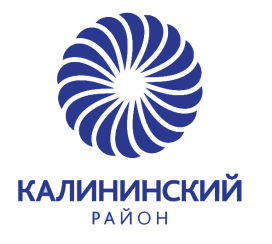 2
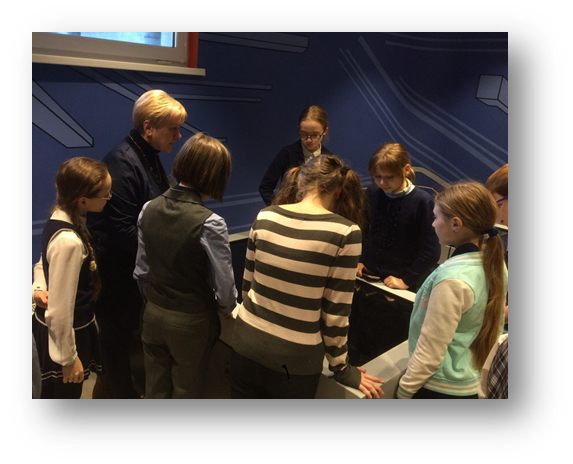 стационарные  отделения
(4)
отделения профилактики безнадзорности(7)
ОМО
ЦСПСИД
ОДП
ЦСПСИД Калининского района
специализированные отделения 
(2)
отделения психолого-педагогической помощи (3)
Структура
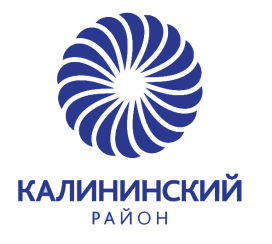 3
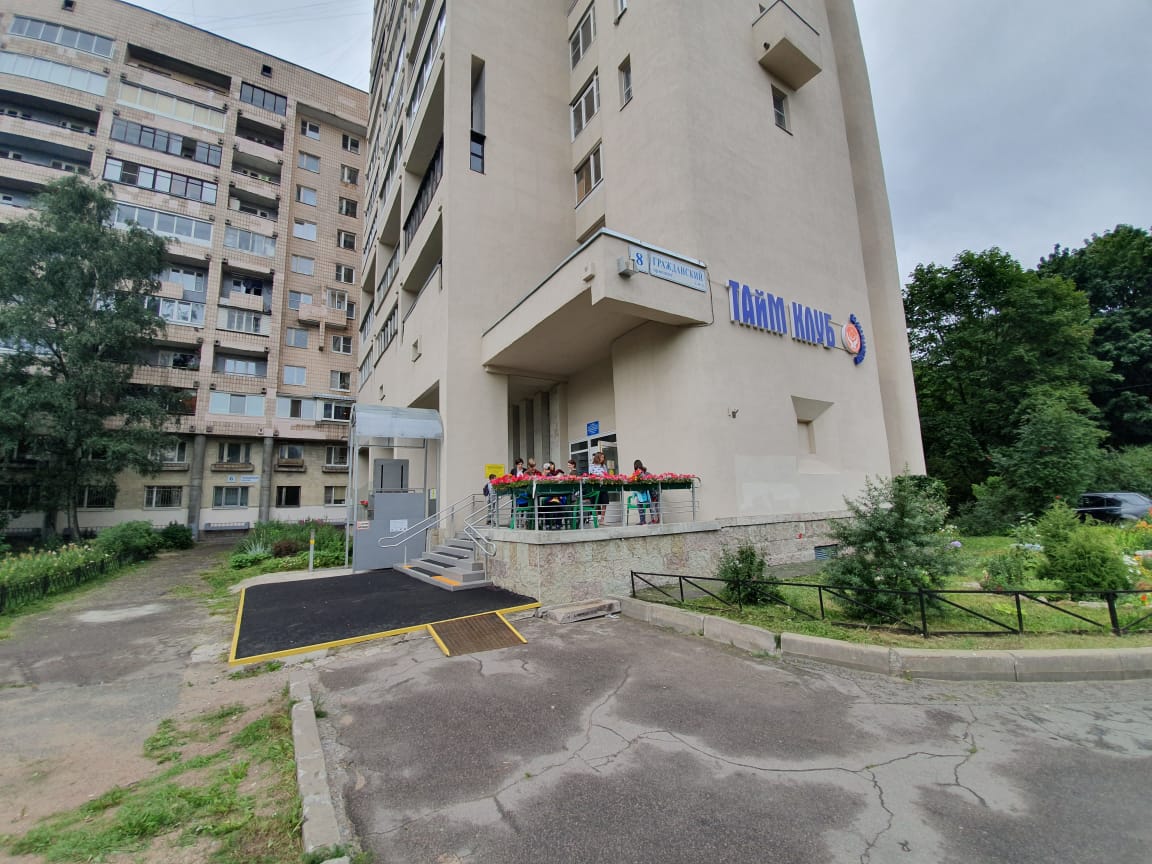 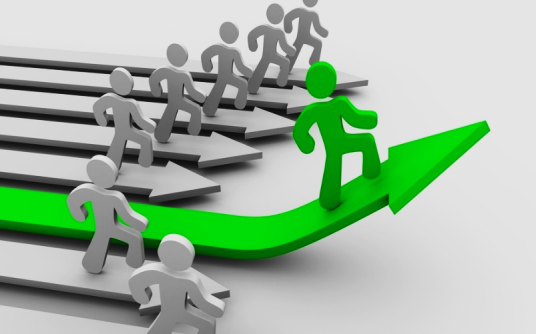 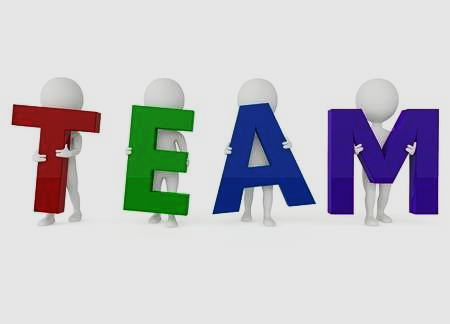 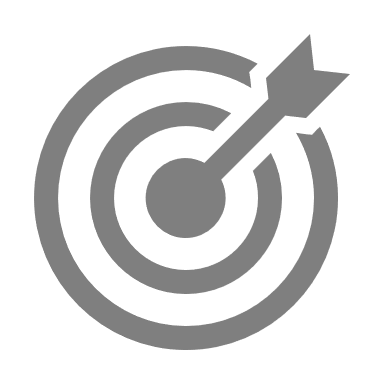 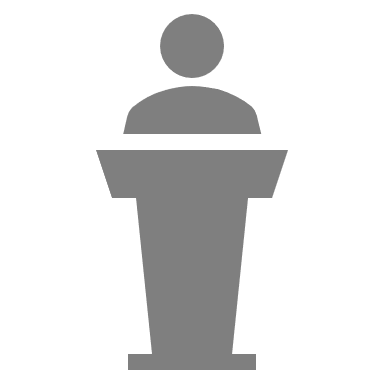 Уникальный
Инновационный
Сегодня № 1 в Санкт-Петербурге
Региональная экспериментальная площадка
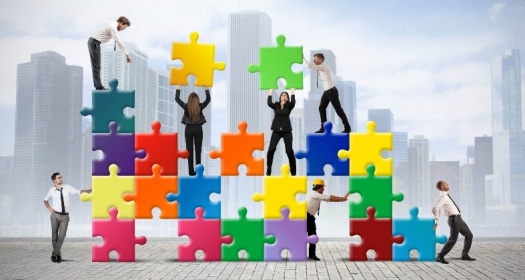 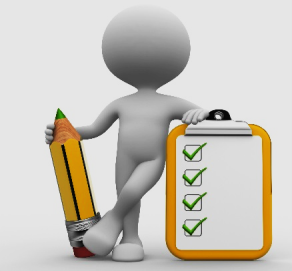 Тайм-клуб      217 кв.м.
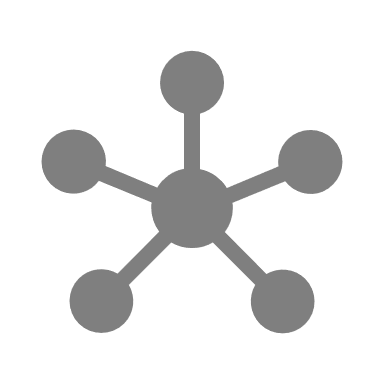 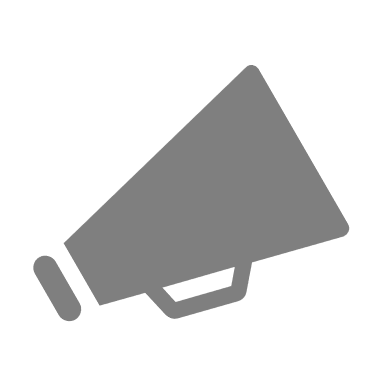 Протестированный
Востребованный
Работает с января 2018 года
Посетило 10 335 жителей города
Работает ежедневно с 9-00 до 20-30
без выходных
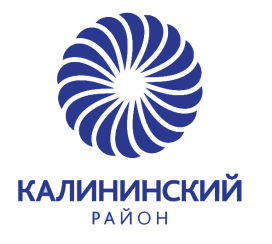 4
Задачи
Технологии работы с населением
Доверие населения
Открытость
Экономическая привлекательность
Общедоступность и полезность
привлекательность и эффективность для различных категорий граждан
государственным социальным службам
как место притяжения жителей города, позитивных перемен
малозатратная технология работы
приближение социальных услуг к жителям, комфортные условия
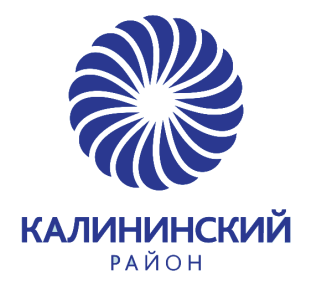 5
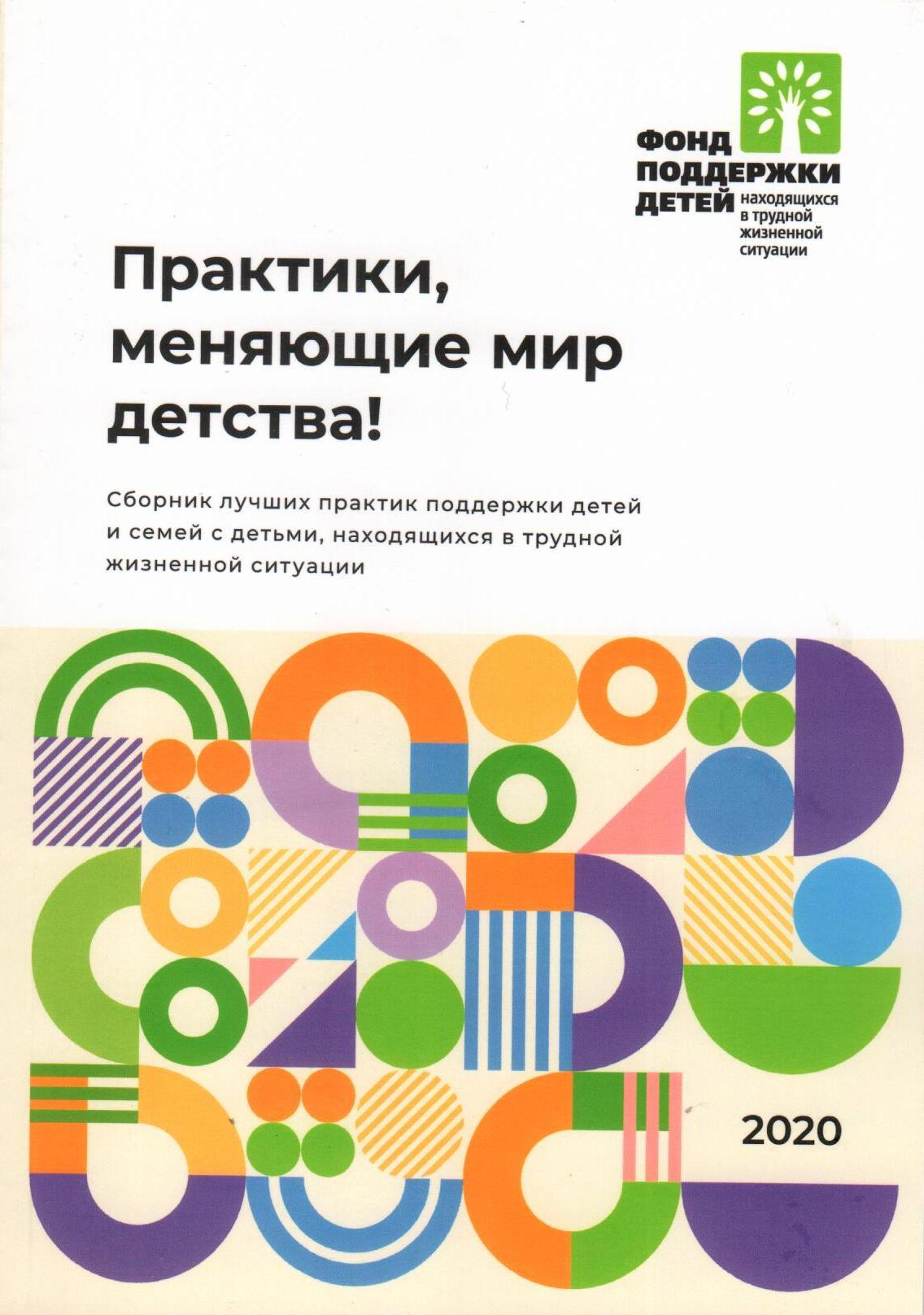 Программа социальной работы
«Тайм-клуб на Гражданском»
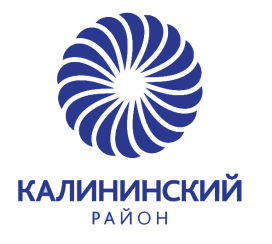 6
Беременные женщины
Семьи с детьми
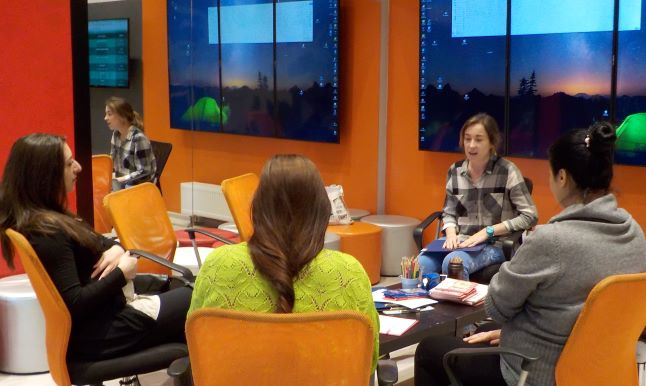 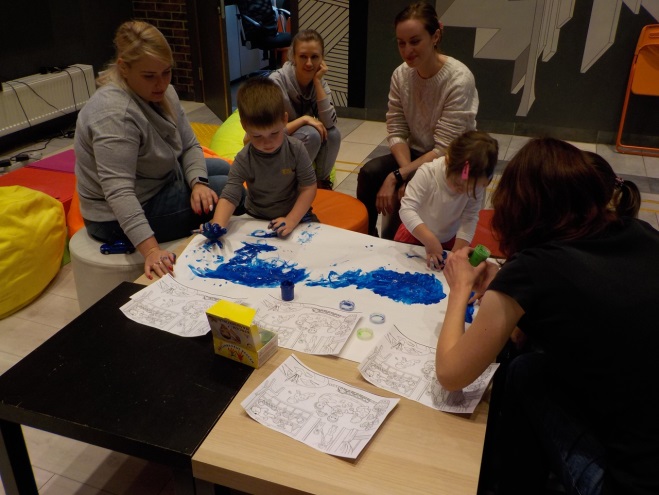 Несовершеннолетние
Родители
Категории   получателей и формы работы
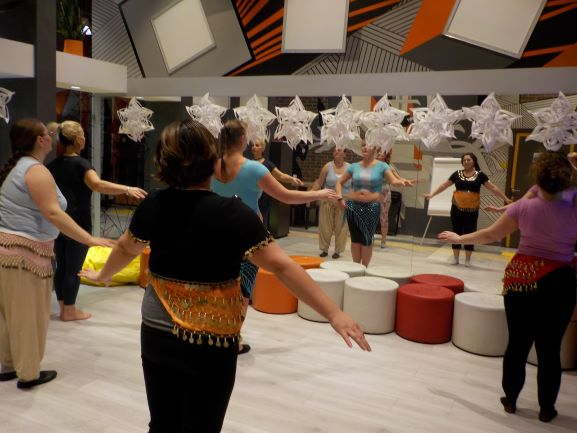 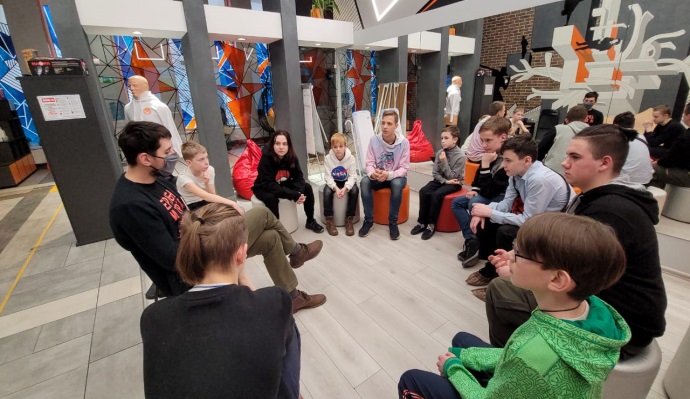 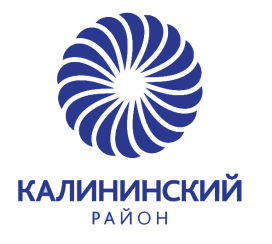 7
Достигаемые результаты реализации технологии
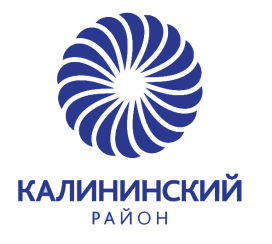 Достигаемые результаты реализации технологии
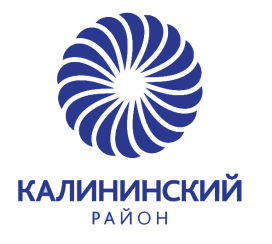 Паспорт тайм-клуба
Стоимость
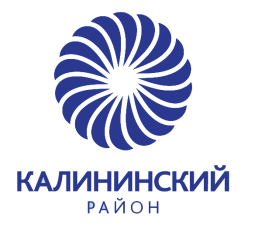 10
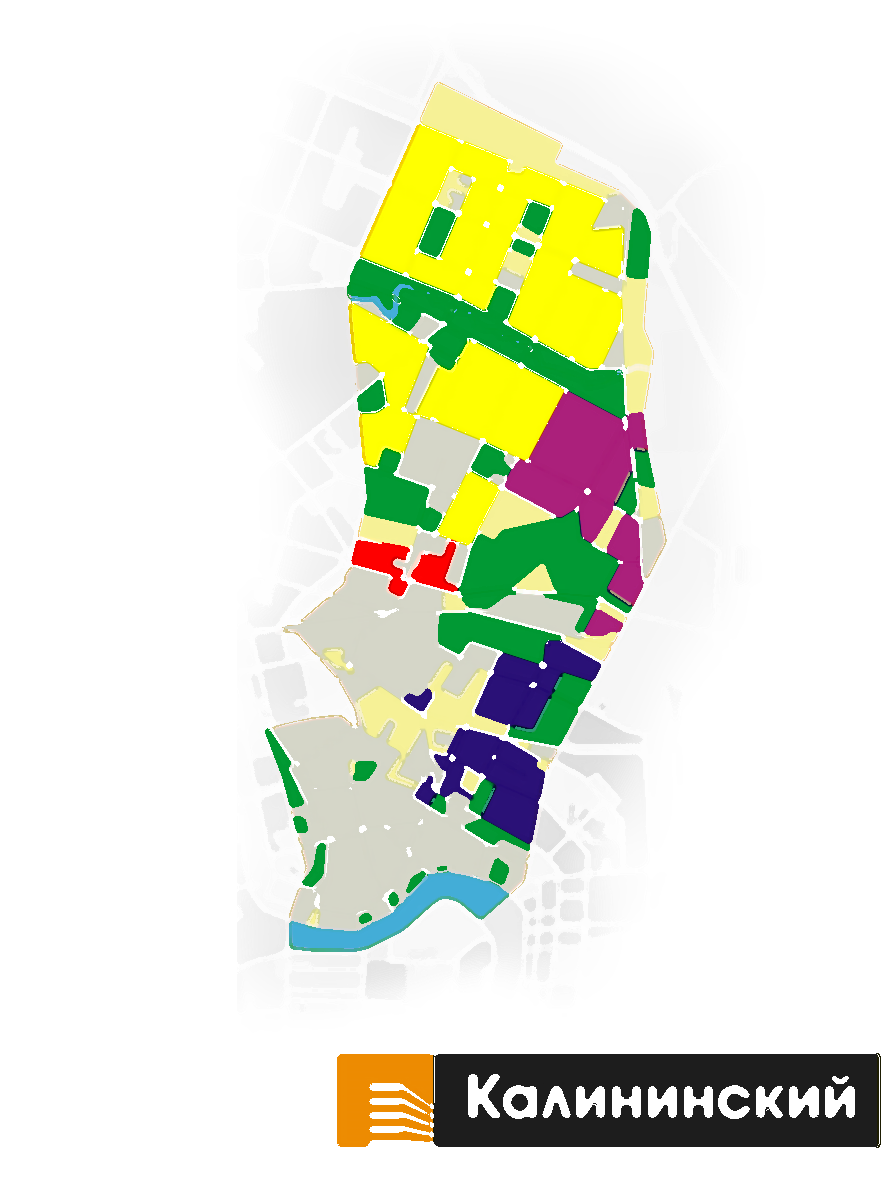 Тайм-клуб Северный
Тайм-клуб Прометей
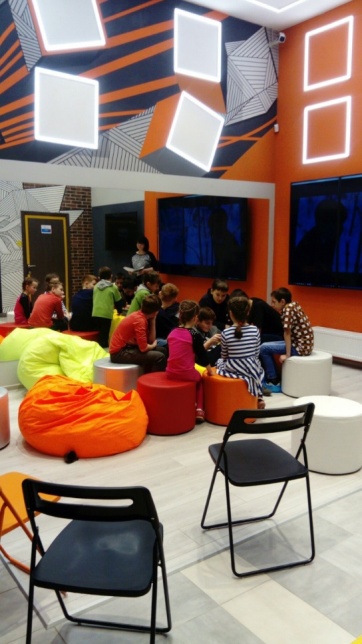 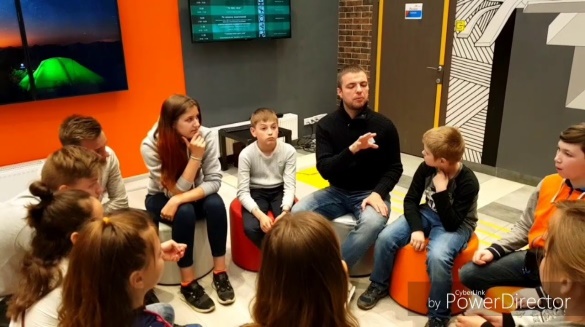 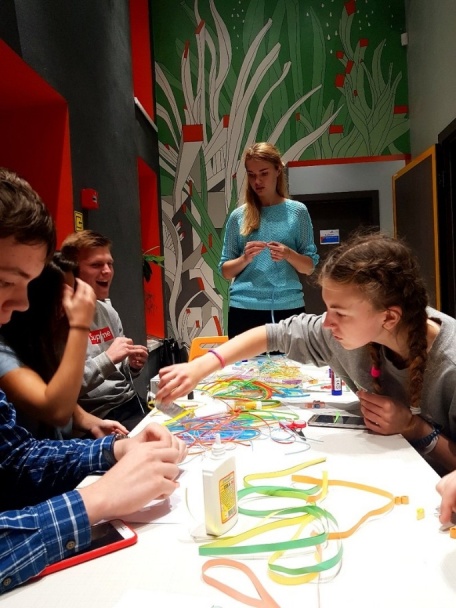 Тайм-клуб Академический
Тайм-клуб 21
Тайм-клуб на Гражданском
Тайм-клуб Пискарёвка
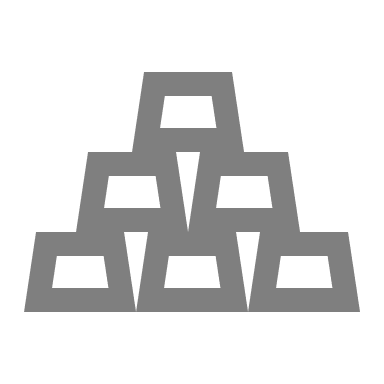 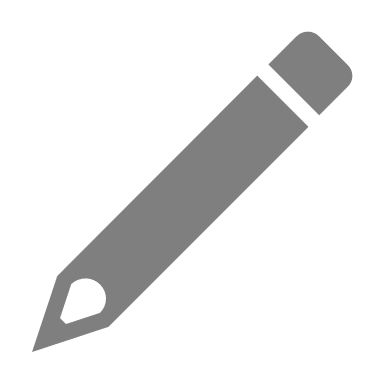 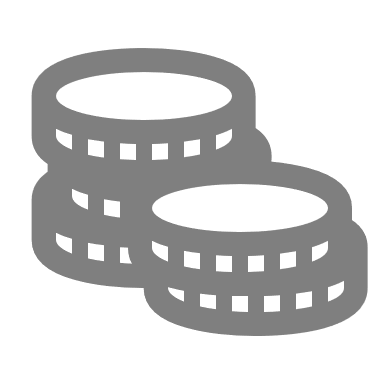 Тайм-клуб Финляндский
Свободное общение
Современное пространство
Выбор занятий
Стратегия развития
профилактика безнадзорности несовершеннолетних
повышение уровня родительской компетентности
социализация 
профориентация
укрепление семейных ценностей
развитие творческого потенциала
 личностный рост
создание сети ново форматных социальных служб для детей и их родителей 
– «Тайм-клубов»
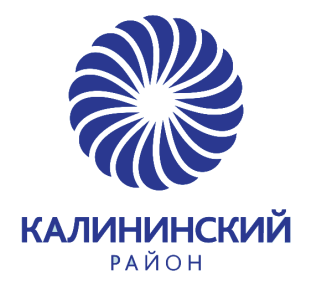 11
"
"
«…можно прекрасно провести время…»
Отзывы
Все шло как по маслу!
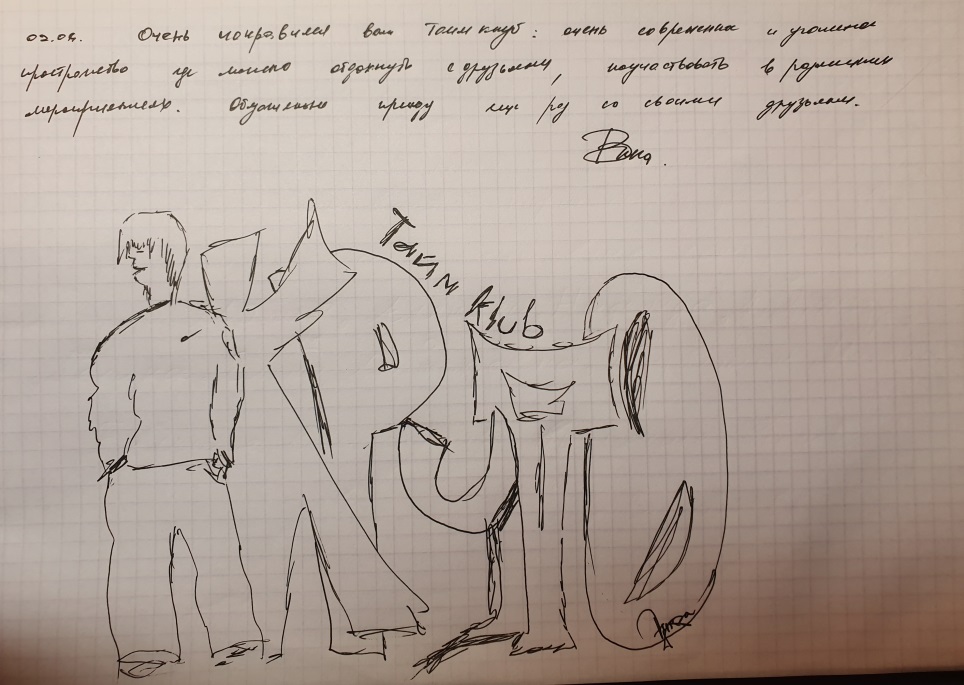 "
"
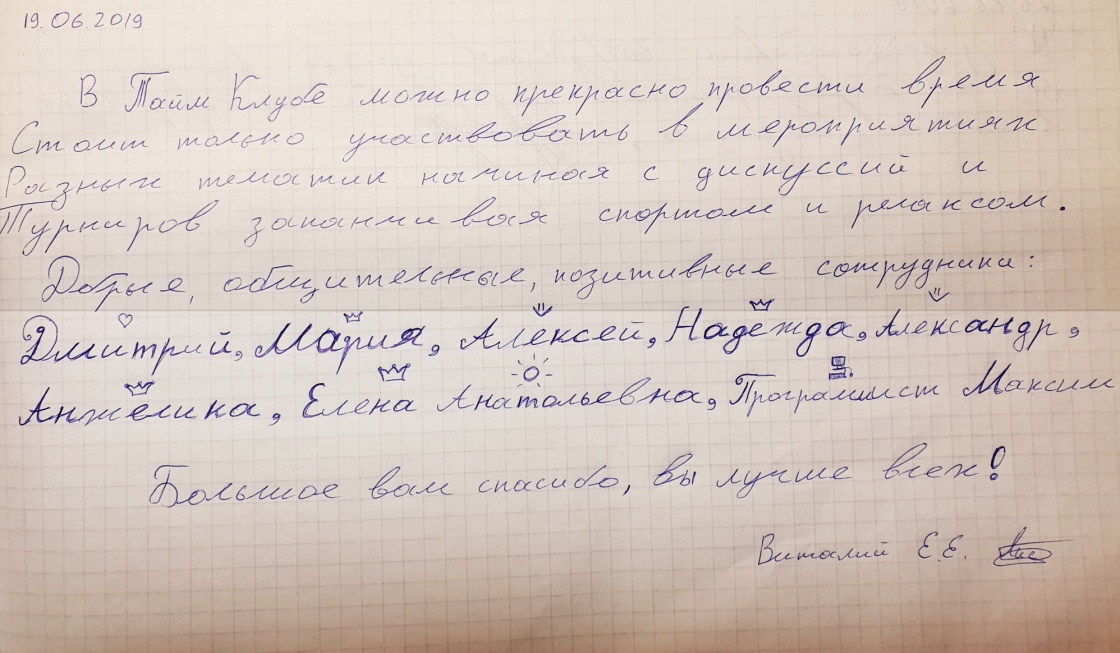 «…современное 
и уютное пространство…»
«…разрядка после рабочего  дня…»
"
"
"
"
Все шло как по маслу!
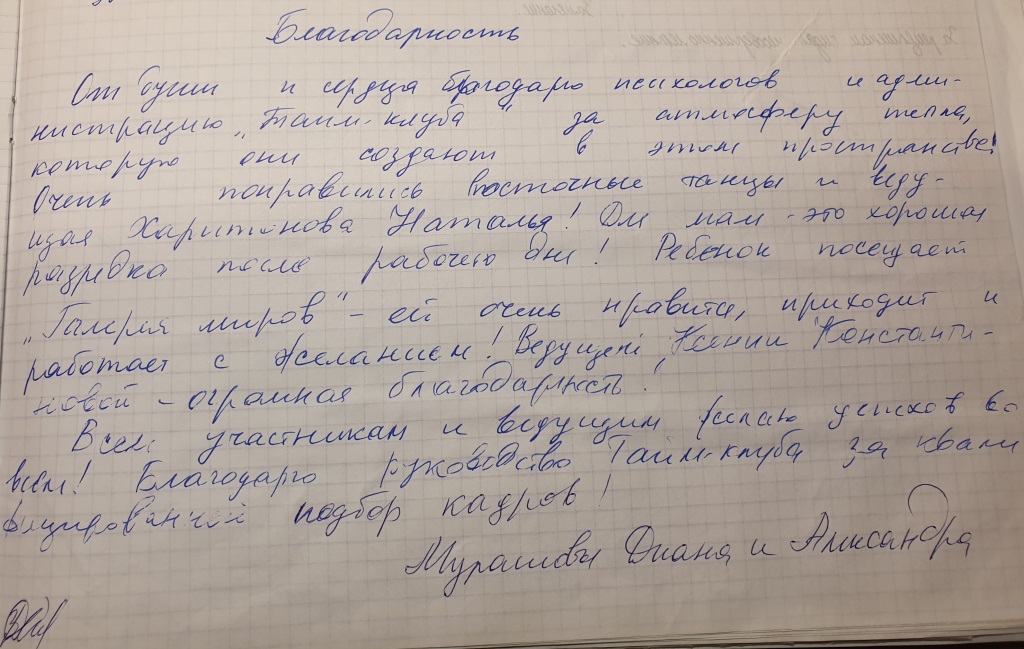 Никто ни разу не опоздал на собрание!
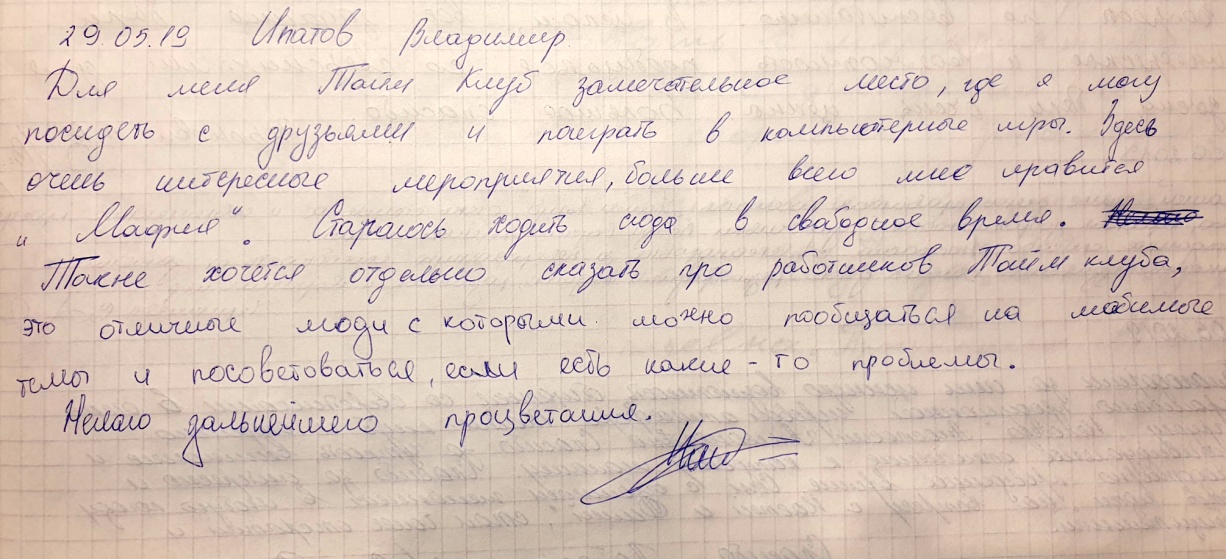 «…пообщаться на любимые темы…»
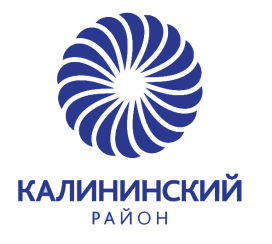 12
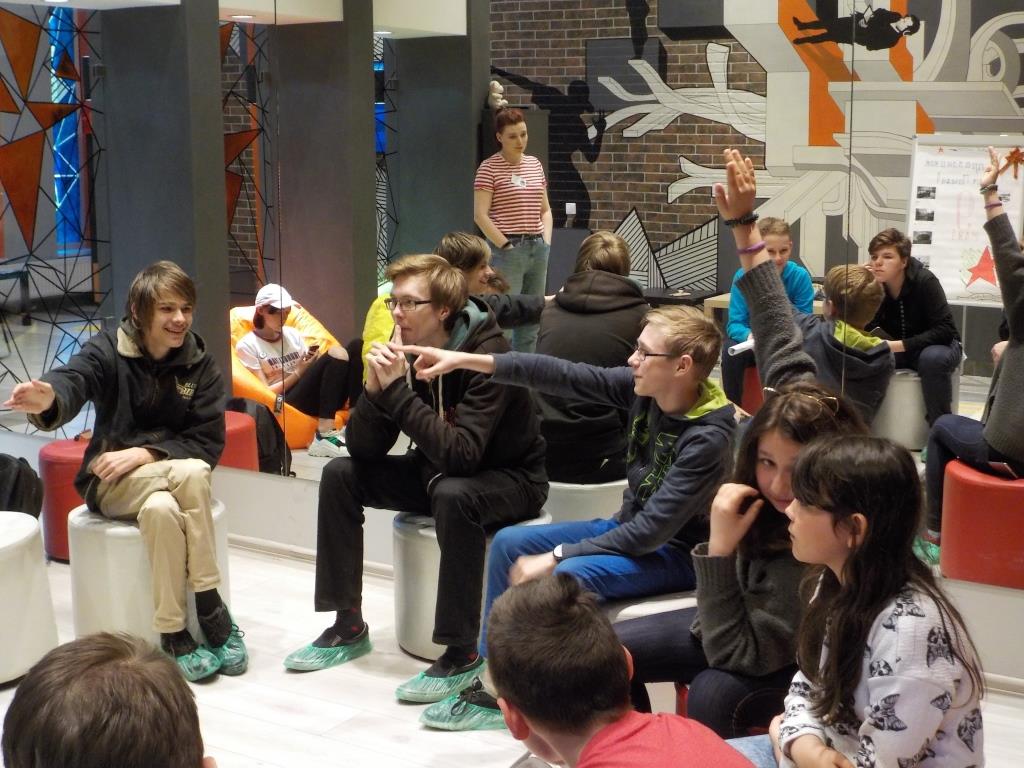 Спасибо за внимание!
+7 (931) 326-77-07
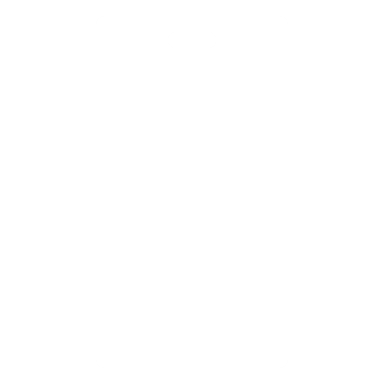 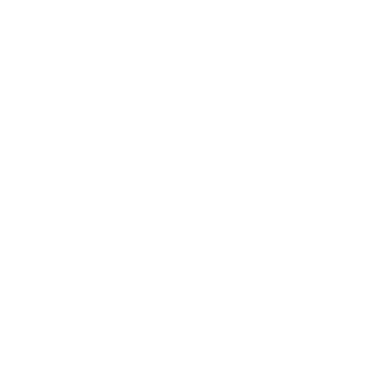 cspsid-kalin@mail.ru
http://www.cspsid-kalin.spb.ru/ 
https://vk.com/cspsidkalin
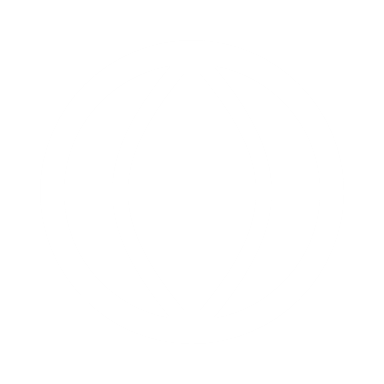